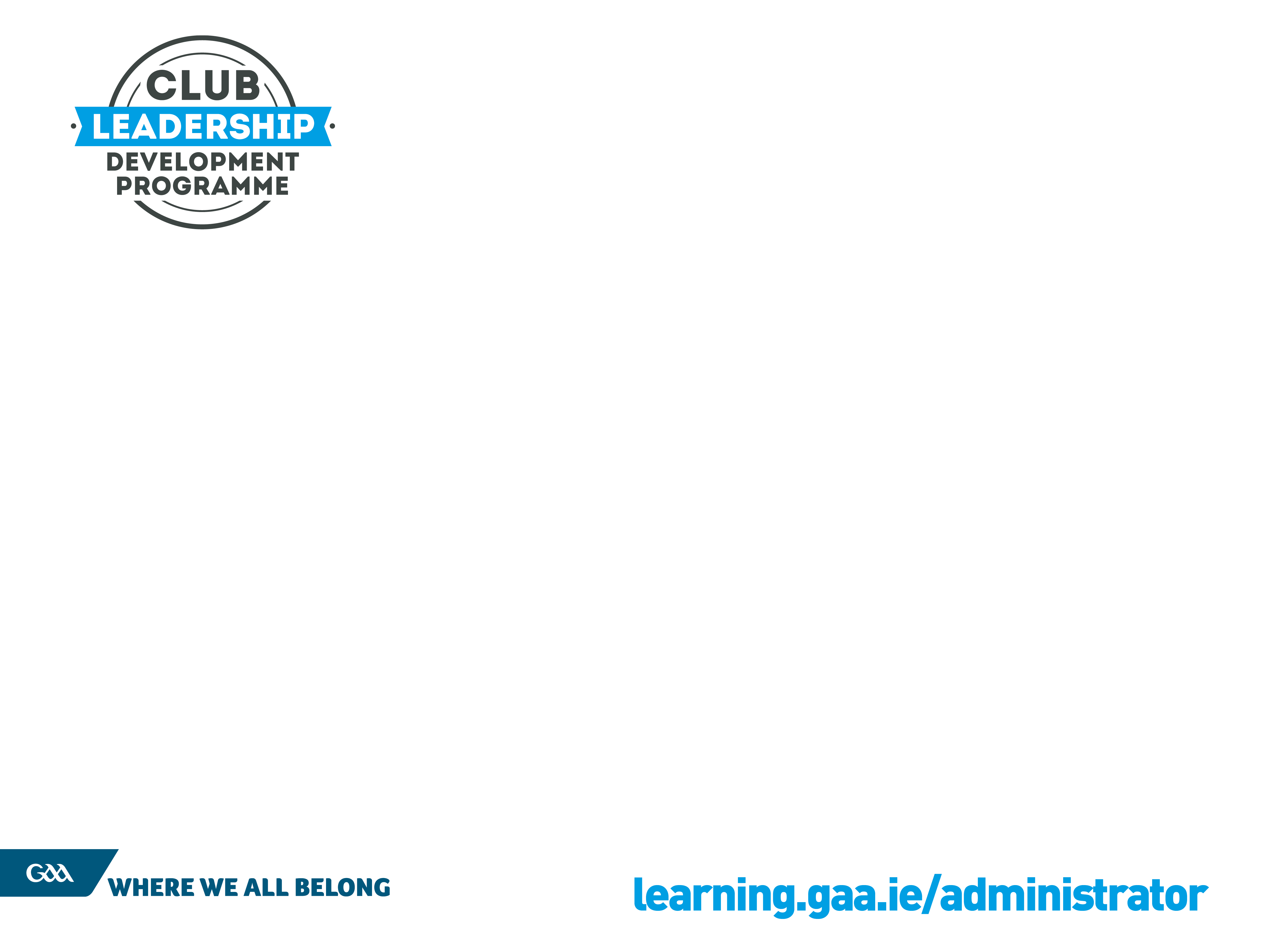 Running the Club AGM
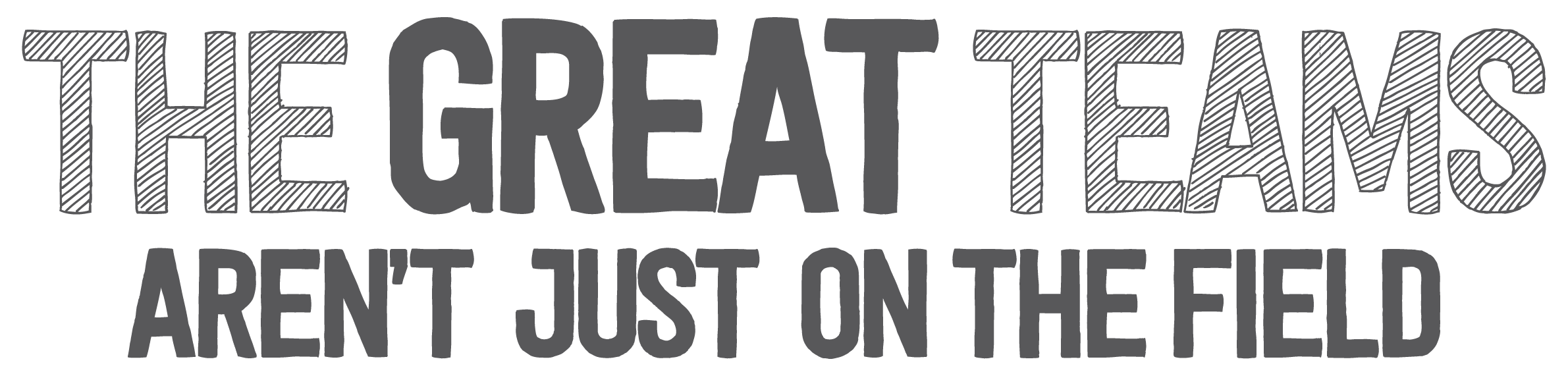 Housekeeping
Areas We Will Cover
The GAA Official Guide & Club Constitution 2022
Available at: www.gaa.ie/the-gaa/rules-regulations
The Club Constitution 2022
Each Club shall adopt the appropriate form of the Official Club Constitution at a General Meeting.
Additions to and Amendments of this Constitution may be made at an Annual General Meeting or at a Special General Meeting called for that purpose, providing that the Resolution proposing same is carried by a vote of three-fifths of the members present, entitled to vote and voting, that same do not conflict with the Official Guide, and that approval is given by the County Management Committee for the change(s).
The Club Constitution 2022
Members wishing to propose Additions to or Amendments of this Constitution must send notice of the proposed Additions or Amendments in writing to the Secretary not later than fourteen days before the Annual General Meeting, or Special General Meeting as provided by Article 8.7 hereof.

Any amendment or article contained in a specific Club's own Constitution, which has been previously approved by the County Management Committee and does not conflict with the Rules of the Official Guide or Articles of the new Club Constitution shall remain in force.
1. Preparing for the AGM
Timeline – Articles 8.5.2 & 8.5.3
The AGM Timeline - Article 8.3
An Annual General Meeting shall be held at such time as shall be decided upon by the Executive Committee.  
The Annual General Meeting shall not be held later than 30th November without the prior approval of the County Committee.
Note: Rule 3.2 (b) T.O. A club affiliation shall not be accepted unless a club has held an AGM within the preceding 48 weeks.
AGM Documents – Article 8.5.3
AGM Agenda
Secretary’s Annual Report
Financial Statements
Accountant’s / Auditor’s Report
List of Nominations
Copies of Motions
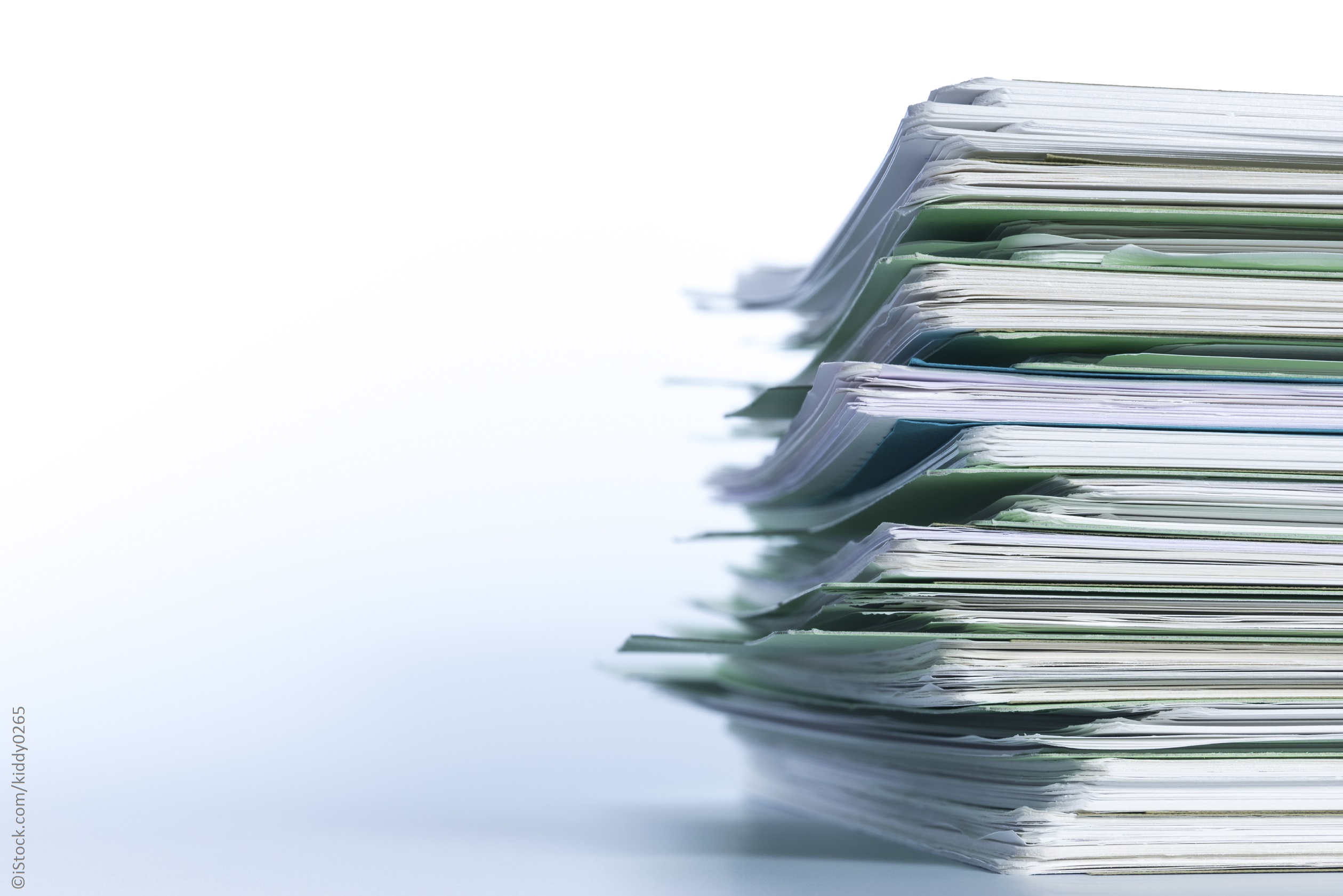 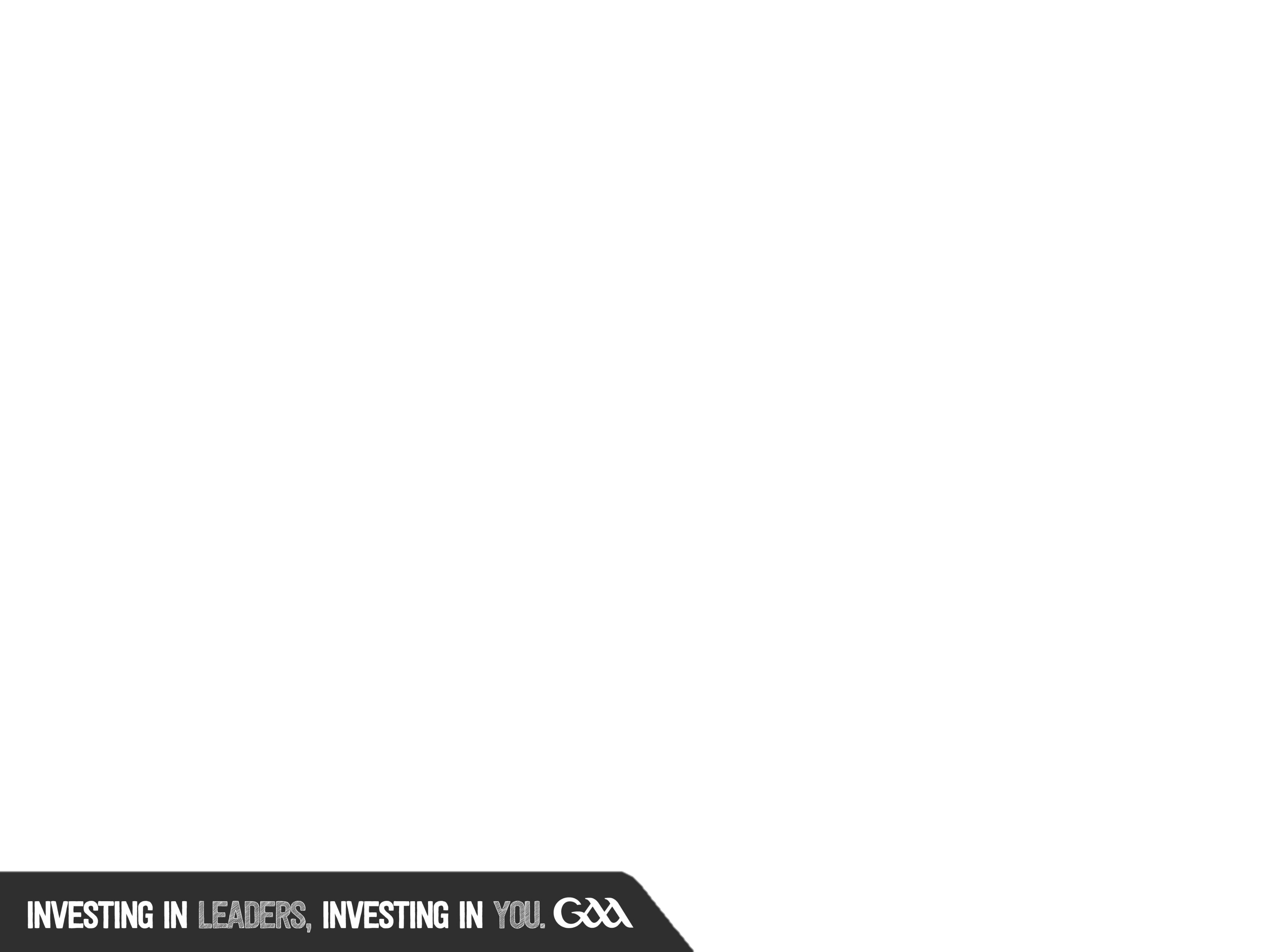 Q&A
2. Articles covering the AGM
Nominations – Article 7.2
The Executive Committee shall be comprised of the Chairperson, Vice-Chairperson, Treasurer, Secretary, Assistant Secretary, Registrar, Officer for Irish Language and Culture, Public Relations Officer, Children’s Officer, Coaching Officer, one Players’ Representative, and at least five, but not more than ten other Full Members.
Nominations – Rule 4.1 T.O.
Only a Full Member who has paid his annual Club subscription prior to the 31st March in a membership year shall be entitled to be nominated for or elected to any Elective Office referred to in the Official Guide arising in the same membership year.
The onus is on the member to prove he paid his membership subscription.
Nominations – Article 7.3
Nominations to serve on the Executive Committee shall be by any two Full Members (which may include the nominee) whose membership fees are paid up to date in accordance with Article 6.2 and who are not suspended or disqualified under this Constitution and Rules or the Official Guide.
Nominations – Article 7.4
The Executive Committee, shall be elected by the Full Members present, entitled to vote and voting at the Annual General Meeting.  Exceptions: The Children’s Officer, Coaching Officer and the Officer for Irish Language and Culture, and the Players’ Representative, who shall have participated as a player with the Club within the previous 48 weeks, shall be appointed at the Annual General Meeting on the recommendation of the outgoing Executive Committee
Nominations – Article 7.4.1
The Players’ Representative shall be selected by the players prior to a date appointed by the Executive Committee. In default of such a selection, the Executive Committee shall select the Players’ Representative for recommendation to the Annual General Meeting.
Nominations – Article 8.6
In the event of the number of Nominees for any particular Executive Committee position being equal to or less than the number of positions to be filled, such Nominees shall be declared elected, and any positions left unfilled, due to the lack of Nominees or Nominees withdrawing, shall be filled by the new Executive Committee, as soon as practical after the Annual General Meeting.
Quorum – Article 8.10
No business shall be transacted at any General Meeting unless a quorum of members is present at the time when the meeting proceeds to business. Save as herein otherwise provided, fifteen per cent of Full Members eligible to vote shall be a quorum at a
General Meeting, subject to a minimum of 15 members being present.
Quorum – Article 8.11
If within half an hour after the time appointed for a General
Meeting, a quorum of members is not present, the meeting if
convened on the requisition of members shall be dissolved; in any other case it shall stand adjourned and be rearranged at a date and time to be decided by the Executive Committee, provided the reconvened meeting takes place within 14 days of the original meeting; and if at the reconvened meeting a quorum of members is not present within half an hour after the time appointed for the meeting, the members then present shall be a quorum.
Voting – Article 9.2
A Chairperson of a General Meeting, Executive Committee meeting or any Sub-Committee meeting shall, in the event of a tie, whether on a show of hands or on a ballot, have a casting vote in addition to his vote as a member, irrespective of whether or not he had originally voted on the issue, other than for the election to any position, when the outcome in the event of a tie shall be decided by lot. The first person chosen shall be deemed the winner of the tie.
Voting – Articles 9.1 – 9.6
Only Full Members are entitled to vote at the AGM
The Chairperson will have the casting vote in the event of a tie, in addition to his own vote as a Member, except for an election
A vote shall be decided by a show of hands
Unless a ballot is demanded, the Chair shall declare that a resolution put to vote is won or lost
If a ballot is demanded, the Chair shall direct the manner in which it is taken 
A Secret Ballot shall be carried out to decide the result of any contest for any elective position
Q&A
3. Keeping the AGM on Track
Keeping the AGM on track
Article 7.6 -The outgoing Executive Committee shall conduct the Annual General Meeting.
Article 7.7 - The Executive Committee shall hold office until the conclusion of the following Annual General Meeting.
Article 8.12 - The Chairperson, and failing him the Vice-Chairperson, shall preside as Chairperson at every General Meeting of the Club.
Keeping the AGM on track
Article 8.13 - If there is no such Chairperson, or if at any meeting he is not present within thirty minutes after the time appointed for the holding of the meeting, the members then present shall choose someone of their number who is a member of the Executive Committee to be Chairperson of the meeting, and if there shall be no Member of the Executive Committee present, then the members shall elect any one of their number to be Chairperson of the Meeting
The AGM Agenda – Article 8.4
Adoption of Standing Orders
Minutes of previous Annual General Meeting
Consideration of the Annual Report submitted by the Secretary
Consideration of the Financial Statements including the Report of the Accountant(s) or Auditor(s)
The Chairperson’s Address
Election of Officers and Members of the Executive Committee
Notices of Motion
Other Business
"Other Business” does not include the appointment of Managers/Coaches/Selectors of teams which is the business of the Executive Committee of the Club.
Juvenile AGMs
The Club Executive is the controlling body of the Club and is the only Committee that has a remit to hold a Club AGM.
The juvenile games provided by the Club may, at the discretion of the Club Executive, be managed by a sub-committee of the main Club Executive, providing this sub-committee conforms to the rules governing sub-committees.
Duties of the sub-committee are defined by the Executive
Control of expenditure is retained by the Executive
The Chair of the sub-committee is appointed by the Club Executive and the Club Chair, Vice-Chair and Secretary are all ex-officio members of the sub-committee.
Things to Consider
Rule 3.5 - Adoption of Club Constitution
Rule 5.3 (D) - Indemnification of Trustees of Club Property
Article 6.1 - Ratification of Club Subscription for 2023
Post AGM Checklist
Convene the first Club Executive meeting
 Fill any unfilled positions
 Create the necessary Sub-Committees
 Write up the AGM minutes
 Submit the AGM Report to the County Secretary
 Comply with all aspects of Rule 3.2, e.g. Club affiliations and fees
 Complete handover process for new Officers
 Identify training opportunities of new Officers
 Hold a Club Executive ‘planning meeting’ to discuss the year ahead
4. Accessing Additional Support
Additional Supports
Club AGM Templates
Motion Form
Nomination Form
AGM Minutes
Meeting sign-in sheet
Standing Orders
Resources for Virtual AGMs
For more information, visit: https://learning.gaa.ie/clubagm
Q&A
Feedback
Please take 30 seconds to give your feedback to improve future webinars.  The feedback link is available in the Chat function.
Go raibh maith agaibh